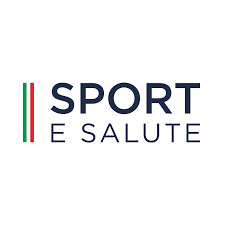 Metodologia di standardizzazione dell’ attivita’ psicofisica per gli over65
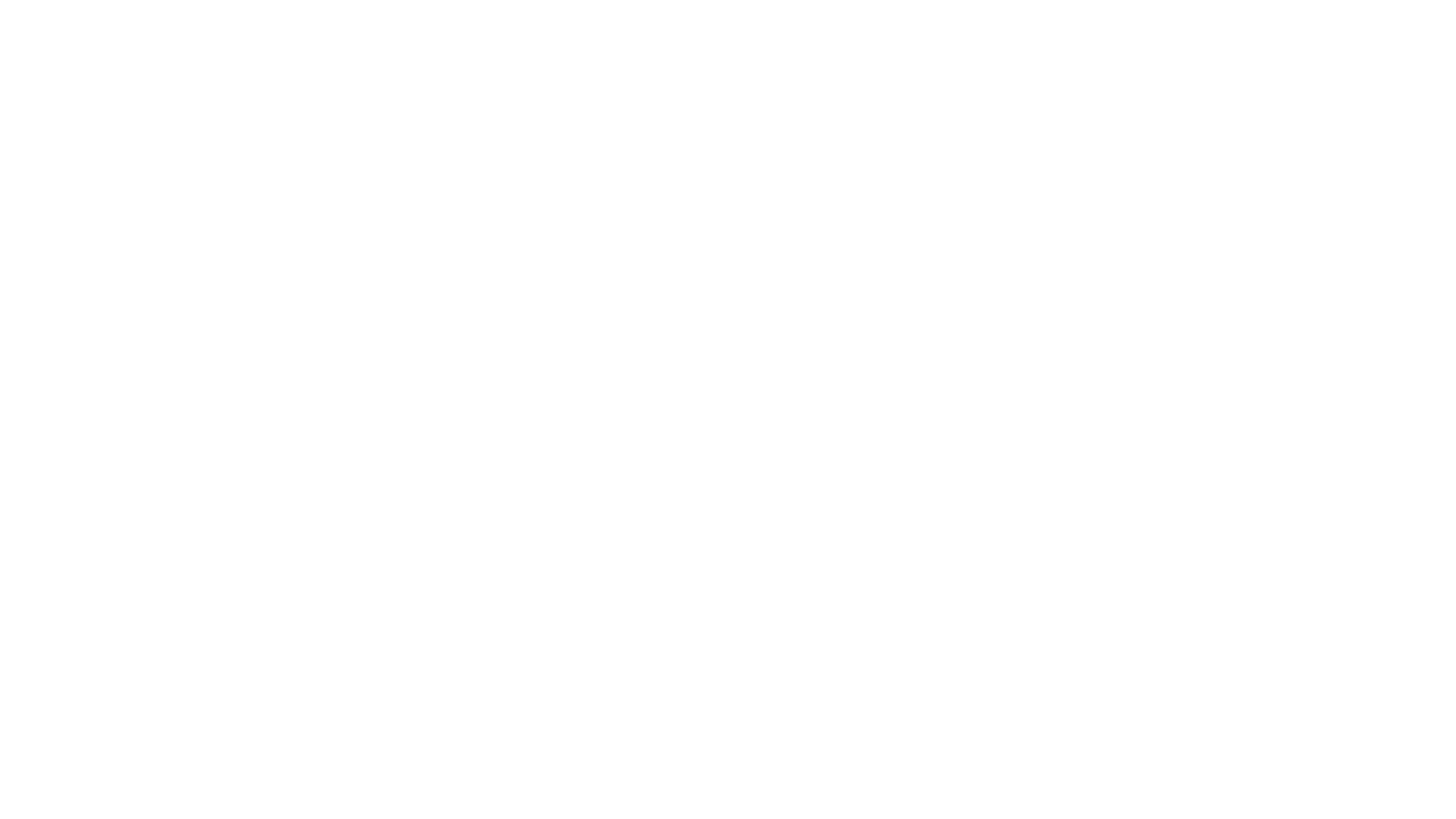 PATNER PRINCIPALI DEL PROGETTO
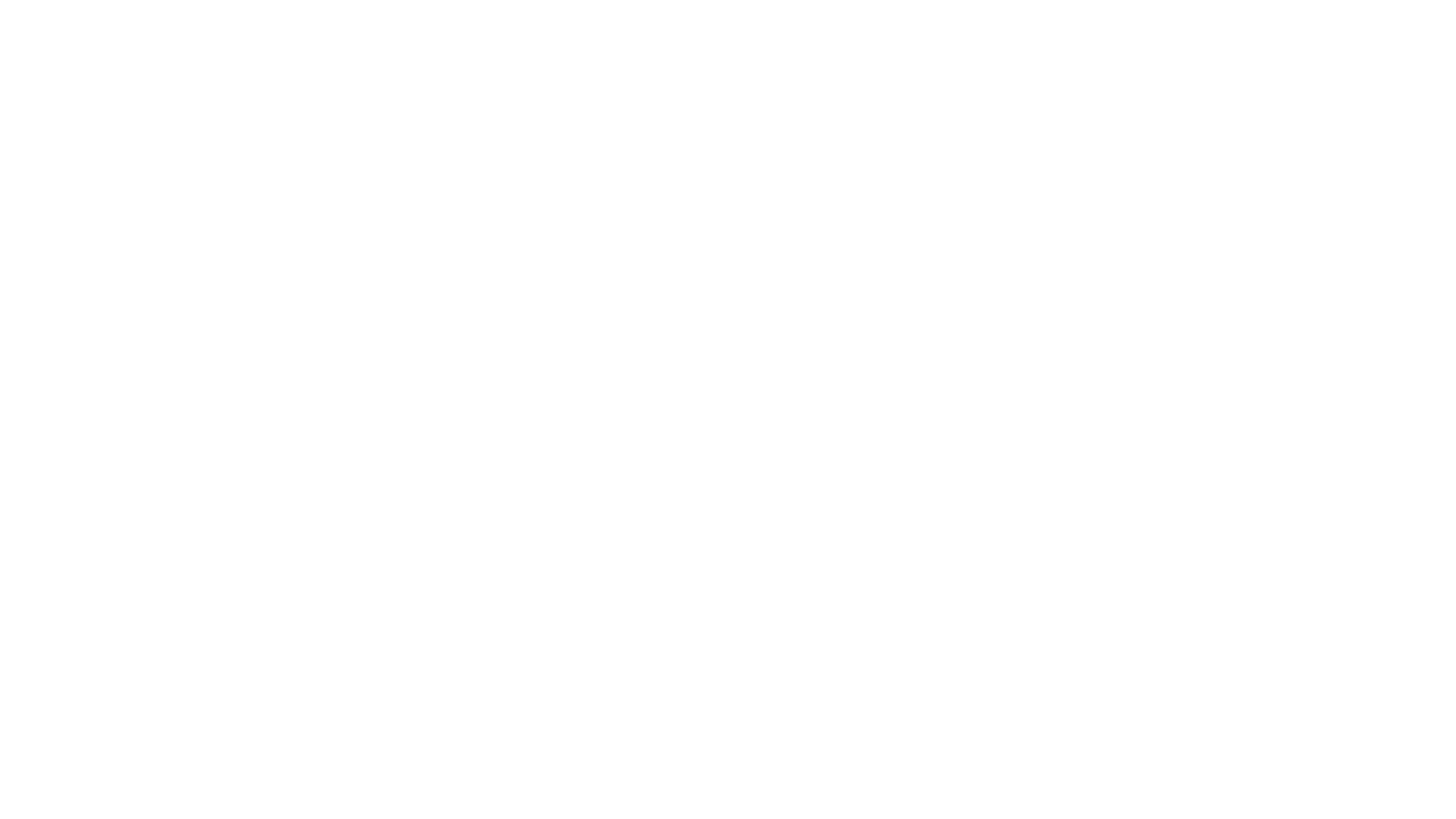 QUALI SONO LE INIZIATIVE IN CAMPO CHE RIGUARDANO LE ATTIVITA’ NECESSARIE PER MIGLIORARE LE CONDIZIONI PSICOFICHE DEGLI OVER65 ?
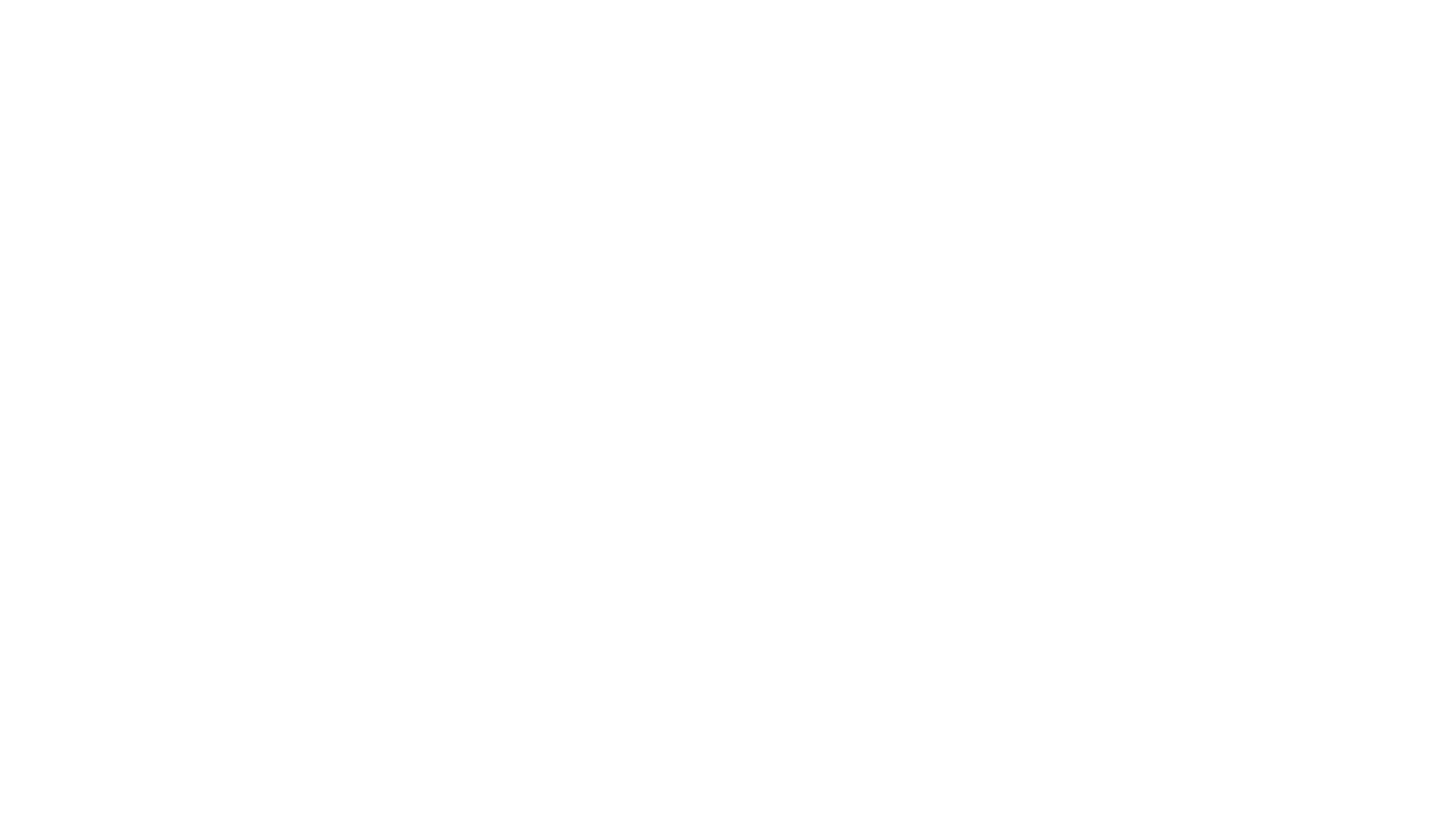 CONSIDERATO IL FATTO CHE IN ULTIMA ANALISI SI TRATTA DI «ALLENARE UN SOGGETTO» QUALI SONO LE PRINCIPALI DIFFERENZE TRA  ALLENARE UN GIOVANE E ALLENARE UN OVER65 ?
E’ MOLTO PIU COMPLESSO  E DELICATO ALLENARE UN OVER65 CHE UN ALLENARE GIOVANE !
NEL GIOVANE, 14/ 20 ANNI, RARAMENTE SONO PRESENTI PATOLOGIE ,I POCHI ELEMENTI DISCRIMINANTI POSSONO ESSERE LEGATI ALLE PROPRIE CARATTERISTICHE PSICOFISICHE O LOGISTICHE
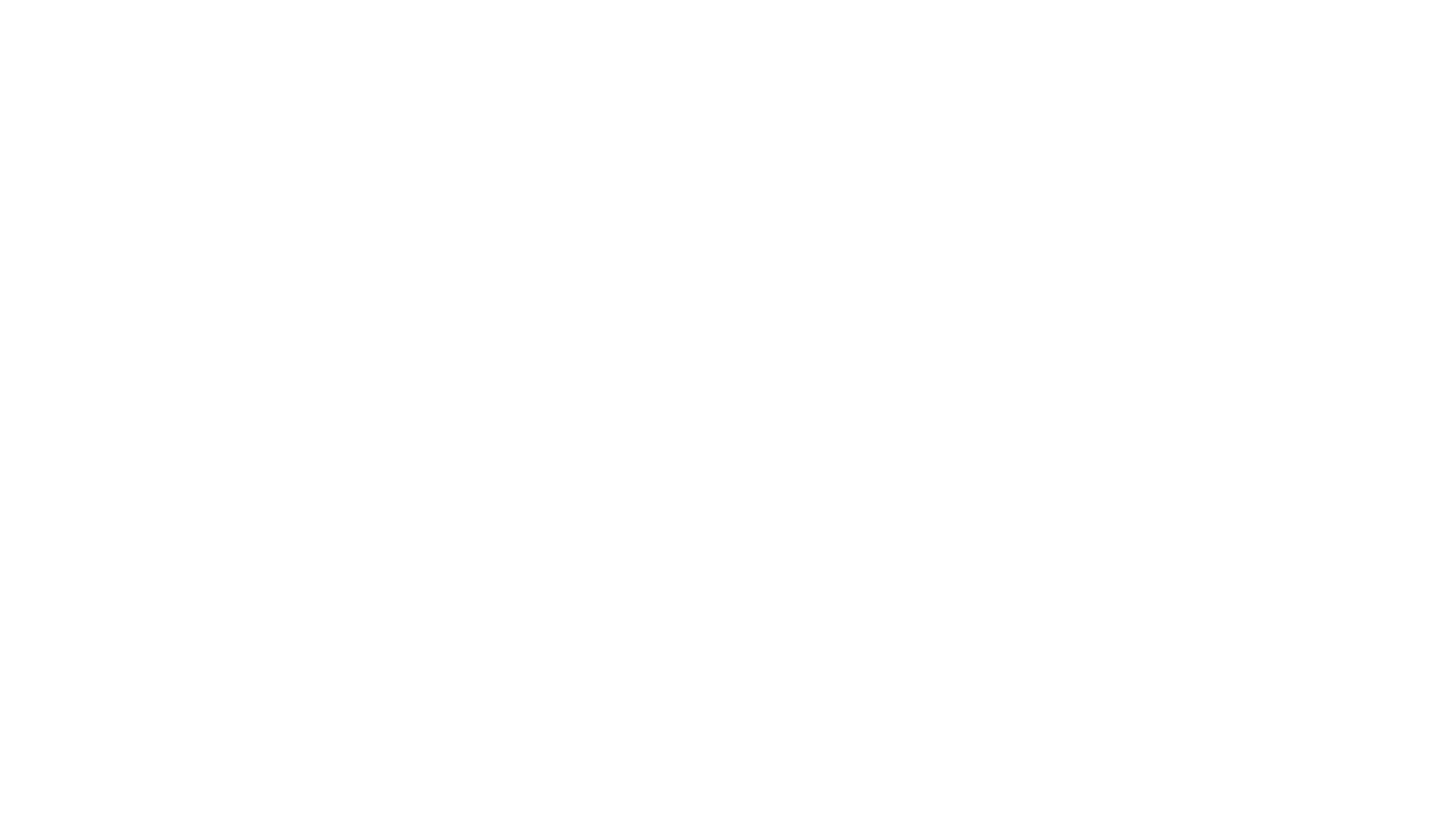 COSA POSSIAMO FARE DI UTILE,SCIENTIFICAMENTE ACCETTABILE E APPLICABILE SU VASTA SCALA ?
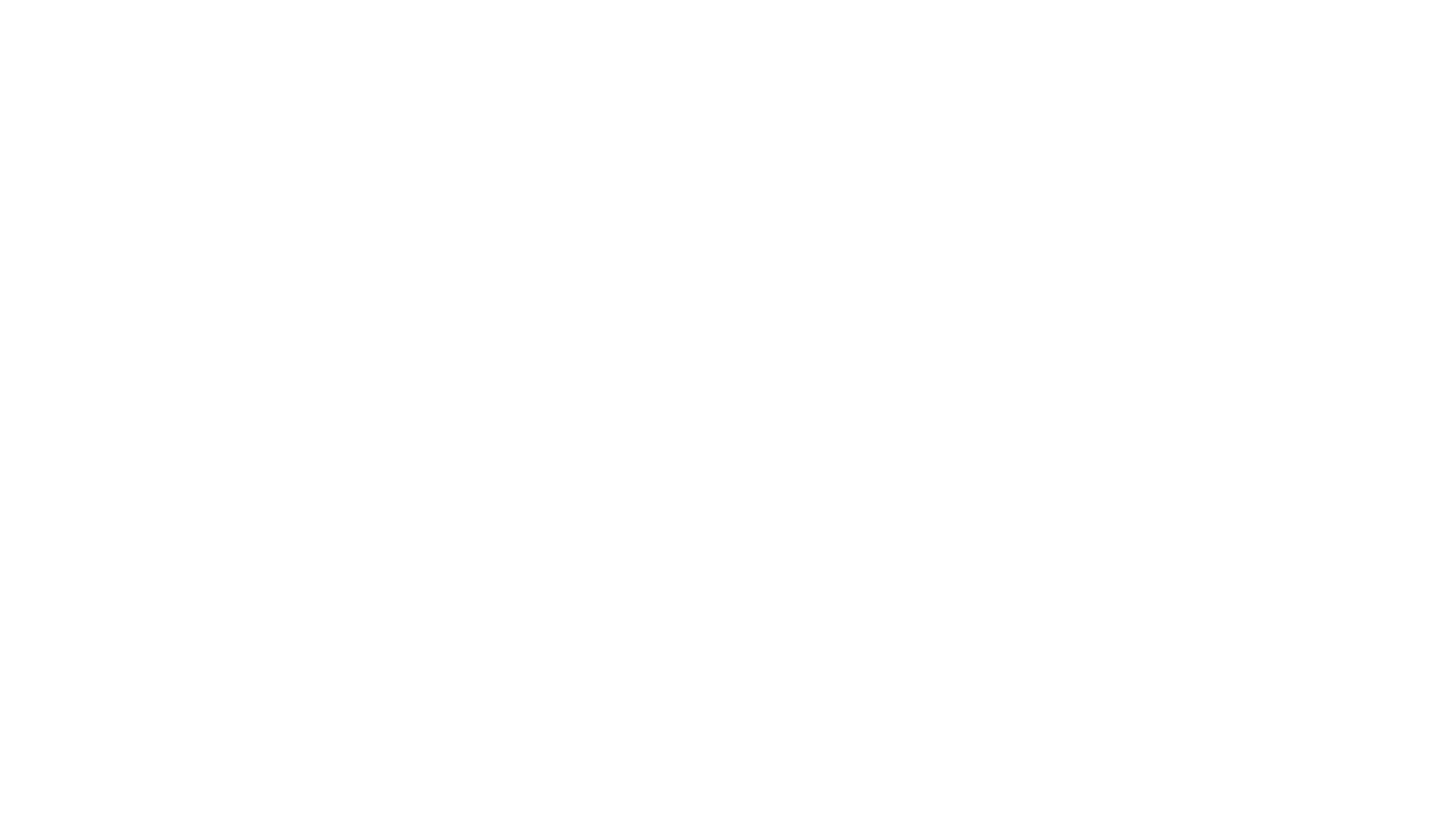 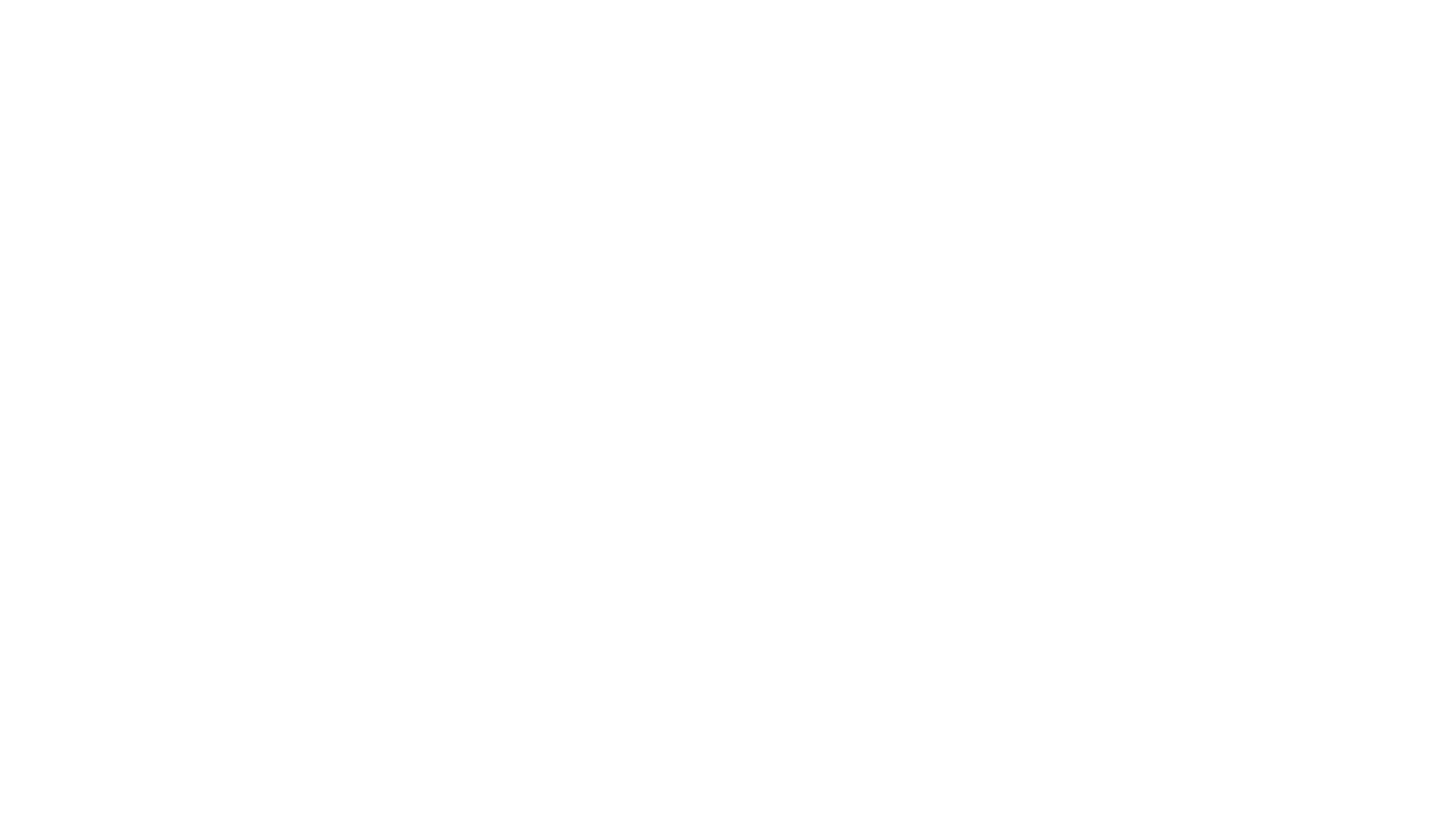 LIVELLI E ATTIVITA’ CONSIGLIATE
Livelli di partenza
Livello 1 IMC
I°controllo 
Dopo 4 Mesi
IMC-2
IMC-1
IMCSTART
IMC+1
IMC+2
II°controllo dopo 6 Mesi
Livello 1
-2
-1
LVL 1
START
+1
+2
III°controllo 
Dopo 12 Mesi
Livello 2
-2
-1
LVL2
START
+1
+2
-1
LVL3
START
+1
Livello 3
Controlli successivi
SEZIONE A:
Quesiti utili alla determinazione delle condizioni minime del candidato all’ammissione nel protocollo SAPOV65;

SEZIONE B: 
Quesiti utili all’approfondimento, tramite un questionario a risposta chiusa, degli aspetti principali, di carattere soggettivo,atti a determinare sia la condizione fisica del momento sia la storia passata e recente delle attivita’ psicofiche svolte dal soggetto.
 SEZIONE C
Quesiti utili all’individuazione della possibile presenza di criticita’ soggettive
NELLA SESSIONE A 
Il sistema  chiede  all’utente due informazioni:
Se e’ portatore di una delle patologie indicate
Se e’ un praticante attivo in uno sport agonistico
IN CASO DI UNA RISPOSTA POSITIVA,IN AMBEDUE I CASI, IL SISTEMA COMUNICA LA NON AMMISSIONE AL PROGRAMMA
NELLA SESSIONE B
IL SISTEMA CHIEDE INFORMAZIONI SU:
Età anagrafica
Sesso
Peso/altezza
Le sensazioni sul proprio stato di salute generale
Notizie sulle attivita’ gia’ normalmente svolte
La determinazione del tono muscolare
La sensazione di fatica
L’effettuazione di uno step test
IL SISTEMA ELABORA IN AUTOMATICO I DATI INSERITI 
 INSERISCE L’UTENTE IN UNO DEI QUATTRO LIVELLI DI ATTIVITA’ AL MOMENTO PREVISTI
INVIA ,IN DIRETTA, LA SCHEDA CONTENENTE I CONSIGLI SULL’ ATTIVITA’ PSICOFISICA DA SEGUIRE
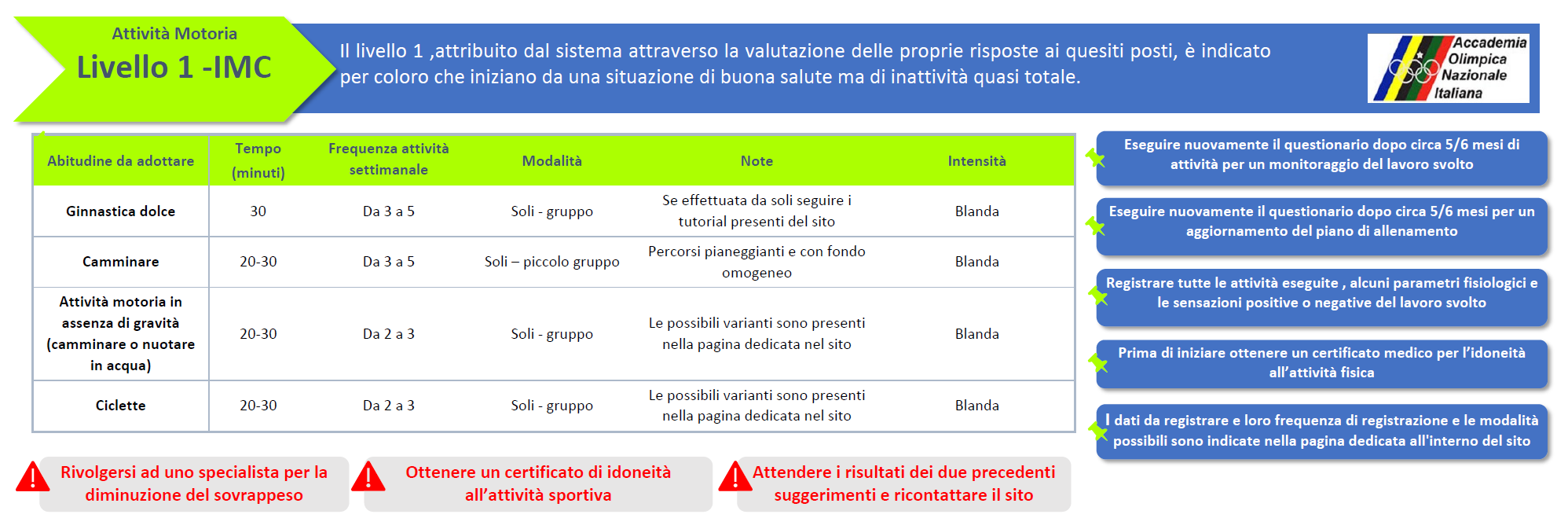 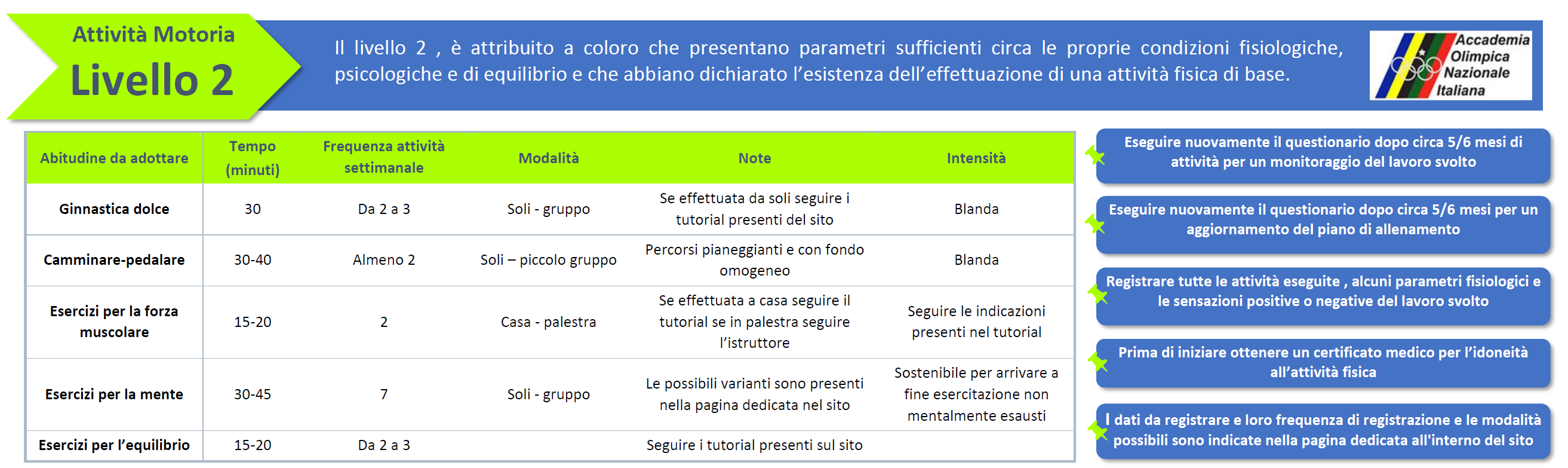 NELLA SESSIONE C
IL SISTEMA PONE DELLE DOMANDE A RISPOSTA TRIPLA:         SI –NO-QUALCHE VOLTA  
RIGUARDANTI :

problemi di equilibrio
Problemi di memoria
Problemi di attenzione
Problemi di carattere psicologico
Problemi di inserimento sociale
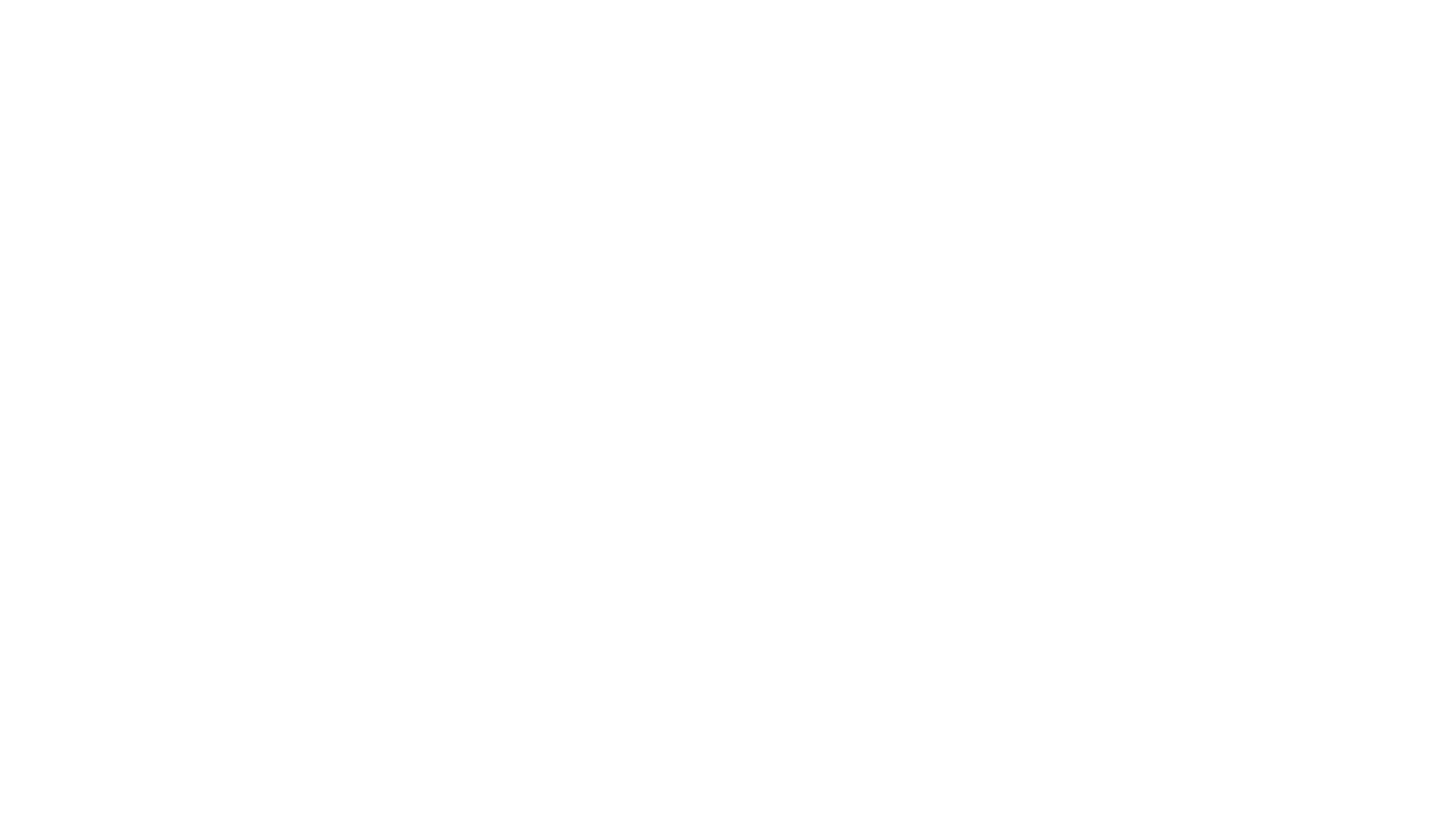 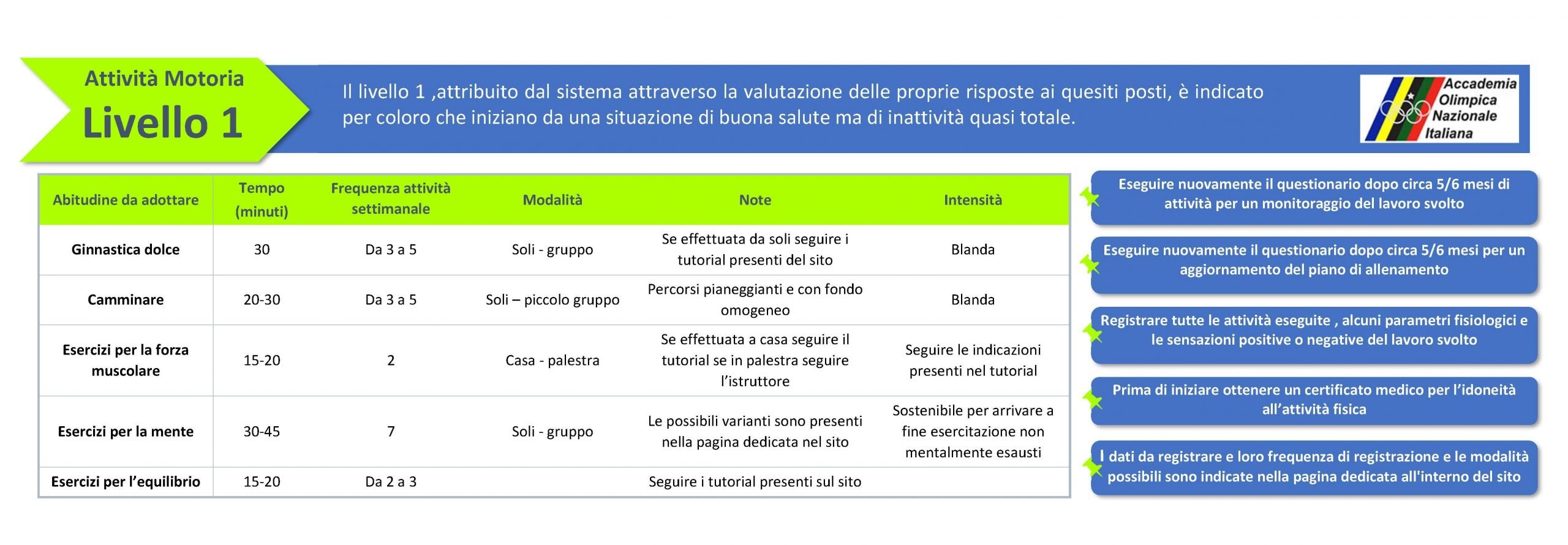 Il sistema rileva delle insufficienze nelle capacità di equilibrio tali da richiedere un consulto di un medico specialista.
Il sistema rileva problemi di autostima tali da richiedere un consulto di un medico specialista.
Il sistema rileva problemi riguardo le sue capacità di memoria tali da richiedere un consulto di un medico specialista.
Il sistema rileva problematiche relative alle sue relazioni sociali che rendono necessario il consulto presso una struttura specializzata.
IL SISTEMA ADOTTA I SEGUENTI TEST
 TEST  PASE    (PHYSICAL ACTIVITY SCALE FOR THE ELDERLY)
Test 36-sf
Test di efficienza fisiologica
Scala di Borg 
Test Tinetti 
Test sulla memoria
Test sull’attenzione
Test sull’equilibrio psicologico
Domande sullo stato di soddisfazione nei rapporti sociali
STEP TEST per Over65
Distribuzione su territorio nazionale dei questionari ricevuti
UN RINGRAZIAMENTO PARTICOLARE A TUTTI COLORO CHE HANNO CONTRIBUITO ALLA REALIZZAZIONE DI QUESTO PROGETTO.
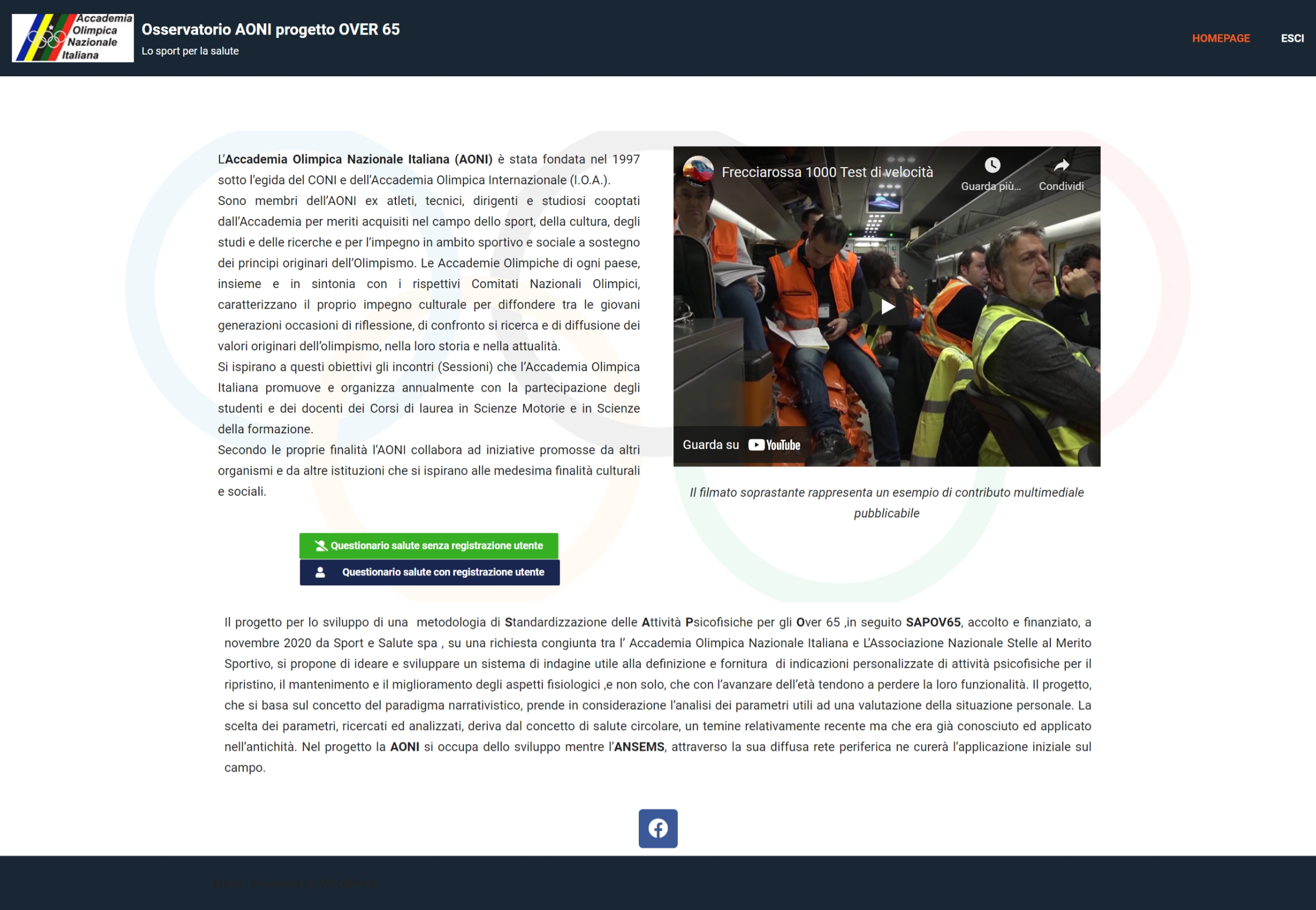 QUANTO HO AVUTO IL PIACERE DI PRESENTARVI E’ DISPONIBILE SUL SITO
 AONIOVER65.COM
GRAZIE PER L’ATTENZIONE